Земля Радонежская
Автор:  Васильев Михаил, ученик 4-а класса                                     
                            ГБОУ СОШ № 523 , ЮЗАО города Москвы 
 

 
             Руководитель: Кудрявцева Татьяна Яковлевна,
                                           учитель начальных классов
Земля Радонежская
В 55 километрах по ярославскому направлению от Москвы расположено село Городок. На этом месте когда-то был древнерусский город-крепость Радонеж. При раскопках археологи обнаружили здесь керамику 12 века и следы старых мастерских. Сохранились и земляные валы Радонежа – сторожа Москвы. Сама природа как бы предназначила это место для неприступной по тем старым временам крепости. Строители укрепили земляные валы с двух сторон, и не раз стены и башни Радонежа выдерживали вражескую осаду, заслоняя Москву. Отсюда вышли основатель Троице-Сергиева  живописец Андрей, прозванный Рублевым.       Шел 1345 год. День, когда на земле Радонежской, вдали от жилья и дорог, на небольшом холме, омываемом с трех сторон лесной рекой и ее притоками,  Стефана срубил себе келью и поставил рядом «церквушку малу», посвятив ее Троице, положил начало многовековой истории Сергиева монастыря, Троице-Сергиевой лавре, посаду, возникшему вокруг нее. Монастырь стал северным форпостом Москвы.
      Радонеж уже не мог соперничать с лаврой и постепенно угасал. В 1610  память о нем осталось лишь селение Городок.
Вид на Преображенскую церковь в Городке
Старинным серебром отяжелели
                                                                                                                                                                                  
                                                                      На бурых бревнах шапки крыш, 
                                                                                                                                                                                        
                                                                       И небеса, как вздох весны,
                                                                                                                                                                                 
                                                                        Вдруг синим цветом расцвели.          
                                                                                                                    
                                         
                                                                                                       К.Некрасова
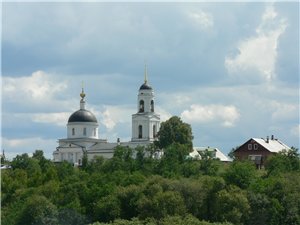 Житие Сергия Радонежского
Преподобного Сергия история назвала игуменом земли русской. Игумен – значит ведущий. За что же так почитали Сергия Радонежского при жизни и после смерти причислили к лику святых? 
          Это был поистине великий человек. Много чудес совершил он, помогая страждущим. 
          В «Житии Сергия» описано, как дал отец Сергий слепому епископу прозрение, молитвой воскресил отрока. Чудеса исцеления продолжались и после его кончины – прозрел слепец у гроба Сергия Радонежского. Может быть, народная молва и вера допустили какие-то неточности, но вся долгая жизнь отца Сергия была отдана служению великой Руси.
Видение отроку Варфоломею
В возрасте 7 лет юного Варфоломея отдали обучаться грамоте в церковной школе вместе с братьями. 
      Однажды по заданию отца они отправились в поле искать лошадей. Во время поисков он вышел на поляну и под дубом увидел старца «святого подобного ангелу» он усердно молился со слезами на глазах. 
                                                                           Старец увидел мальчика и                  
                                                                           спросил, «чего ты хочешь,                          
                                                                           чадо?» Мальчик попросил 
                                                                           старца молиться, чтобы Бог 
                                                                           помог овладеть ему 
                                                                           грамоту. Посетив дом 
                                                                           родителей  Варфоломея 
                                                                           старец предсказал, что   
                                                                           отрок будет велик перед 
                                                                           Богом и перед людьми за 
                                                                           свою добродетельскую       
                                                                           жизнь.
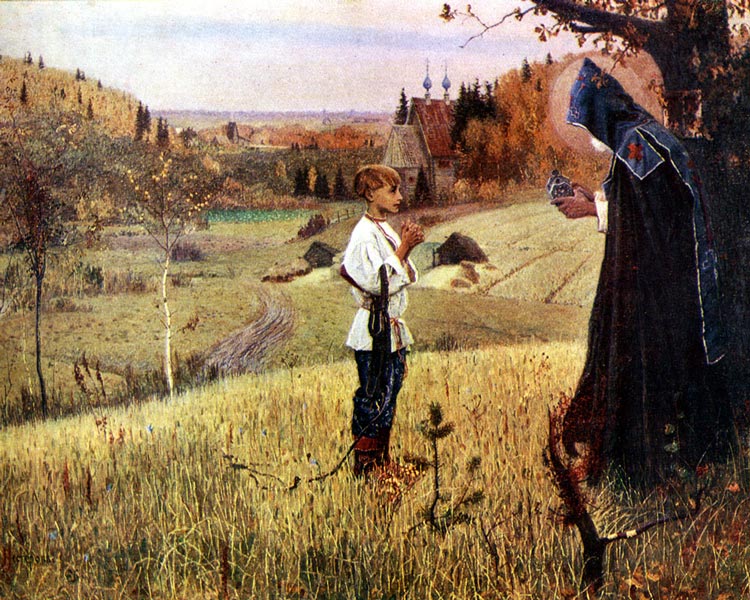 О воскрешении отрока молитвой святого
В окрестностях обители жил некий христолюбец, имевший большую веру к святому Сергию. У него был единственный сын-малютка, который тяжело заболел. Отец мальчика, зная святую жизнь Сергия, понес ребенка в монастырь к святому.
    Однако,  мальчик от жестокого приступа болезни изнемог и испустил дух. Увидев, что сын его мертв, несчастный отец вышел, чтобы приготовить гроб для умершего сына.

         Святой сжалился над несчастным отцом, преклонил колени и начал молиться за умершего. И вдруг неожиданно дитя ожило и зашевелилось, душа его вернулась в тело. Припав к ногам Божия человека, отец благодарил его
Воскрешение младенца
Чудо с медведем
Однажды Преподобный Сергий                    
                                                          увидел перед своей  хижиной                           
                                                          большого медведя, 
                                                          он был не  столько свиреп,       
                                                          сколько голоден. Тогда вынес  
                                                          он краюху хлеба и положил на                          
                                                          пень перед медведем. Съев                   
                                                           угощение, медведь удалился в                       
                                                           лес. Но с тех пор зверь стал 
                                                           часто приходить к жилищу.                       
                                                           Преподобный полюбил своего 
                                                           лесного друга и стал делить с                            
                                                           ним последний кусок. Дикий 
                                                           зверь слушался  Преподобного и                                                          был кроток с ним точно овца.
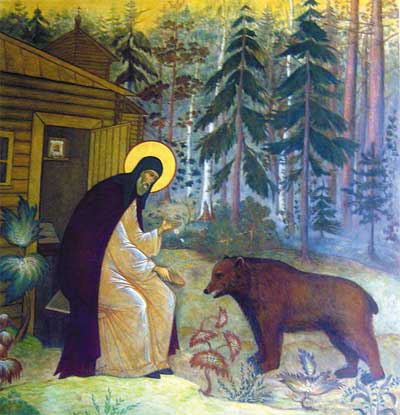 Чудо об источнике
Святой нашел в канавке немного  
                                                                  дождевой воды и, преклонив       
                                                                  колени, начал молиться и 
                                                                  осенил крестным знамением   
                                                                  место, где стояла дождевая 
                                                                  вода, и вдруг из-под земли 
                                                                  забил полноводный источник, 
                                                                  который бьет и поныне. От 
                                                                  воды из этого источника 
                                                                  случались многочисленные                        
                                                                  исцеления больных, страдавших
                                                                  разными недугами, если болящие  
                                                                  приходили к источнику с верой
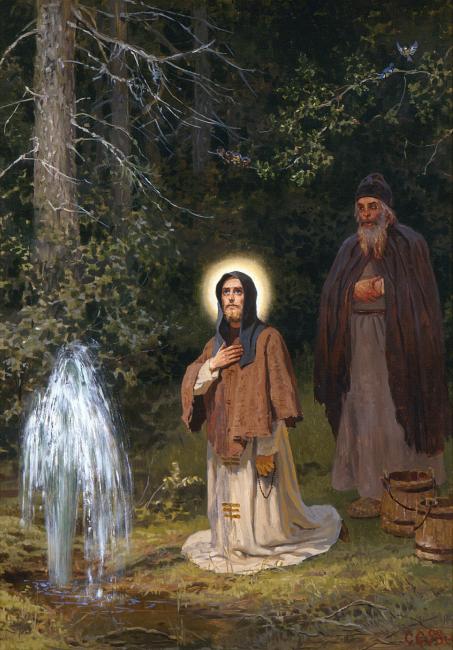 Игумен земли русской
Имя Сергия Радонежского вписано в историю русского народа особой строкой. Этому человеку посвящали стихи, о нем писали книги, его рисовали великие художники, его имя дали лавре и городу. Преподобного Сергия история назвала игуменом земли русской.
   
          Игумен – значит ведущий. За что же так почитали Сергия Радонежского при жизни и после смерти причислили к лику святых?

          Чудеса исцеления продолжались и после его кончины – прозрел слепец у гроба Сергия Радонежского. Может быть, народная молва и вера допустили какие-то неточности, но вся долгая жизнь отца Сергия была отдана служению великой Руси. Жил Сергий Радонежский в трудные для Руси времена татаро-монгольского ига.
Сергий Радонежский
Весь век свой в медвежьей лощине
Тот старец седой обитал.
Он там по ночам при  лучине.
Мудрые книги читал.
 
 
О сколько же силы великой
Нам надобно было иметь,
Чтоб это проклятое иго
С рожденья до смерти терпеть!
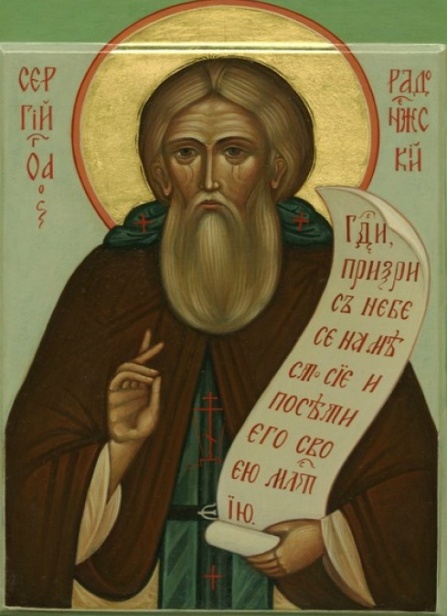 Служение великой Руси
Ему помогали и другие образованные и сильные духом люди. Но отца Сергия особенно уважали за человеколюбие, доброту и любовь к родной земле-матушке. Он проповедовал самосовершенствование человека. Умел отец Сергий тихо и кротко наставить, примирить. Отговорил он рязанского князя Олега от войны с Москвой, учил людей скромности, трудолюбию и отваге, сам давал прекрасный пример для подражания.

          Не счесть числа русских людей, приходивших на богомолье в Троице-Сергиев монастырь, которых отец Сергий научил любви к Родине, к земле русской, православной вере. Как тогда говорил: «Без бога не до порога». Люди  вместе с водой из монастырского источника 50 лет черпали утешение, надежду и ободрение на освобождение от ига. Народ собирался с духом и мужественно шел на захватчиков. В монастырь к отцу Сергию приезжал за советом и поддержкой князь Московский Дмитрий Иванович.
Отец Сергий благословил на этот подвиг                                                   князя Дмитрия и всех русских князей,                                                            пришедших под его знамена: «Иди на                                                безбожников смело, без колебаний и                                                        победишь». Он послал с русским войском                                                       двух монахов Сергиева монастыря –                                         богатырей Ослябю и Пересвета.                                                     Единоборством Пересвета с татарским                                                       богатырем Тимир-Мурзой началась                                                        историческая Куликовская битва 1380г.
Куликовская битва
Победа русских на поле Куликовом подорвала могущество орды. После битвы Дмитрий, получивший прозвище Донской,  приехал в Троицкий монастырь совершить поминовение по погибшим.
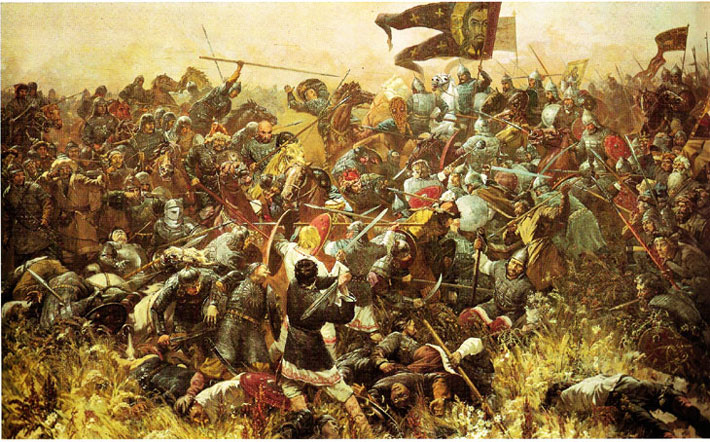 Не кроткой мольбой, не молитвой,
                                                               А памятной вот до сих пор,
                                                               Большой Куликовскою битвой
                                                               Закончился тот разговор.                          
                                                                                                                                        
                                                                                                      И.Кобзев
Память о Сергии Радонежском
Сергий Радонежский пробудил русский народ. Ученики Сергия поставили в глухих, отдаленных местах 40 монастырей. Святость как бы разлилась вширь по всей земле русской.
      Умер отец Сергий в 1392 году. Похоронили его в основанном им монастыре. Не могли забыть и поработители той роли, какую играл Сергиев монастырь в памятной для них Куликовской битве, в 15 столетии татарские орды его сожгли.                                                                                         
      Преемник Сергия игумен Никон с помощью московских князей быстро отстроил монастырь. «В похвалу» заслуг был поставлен на месте старого храма Троицы Троицкий собор, но это уже большой каменный храм-памятник. Сюда были перенесены останки Сергия Радонежского, он был перезахоронен в серебряной гробнице. Отец Сергий был почитаем и после кончины. В начале ХУ века его причислили к лику святых. Троицкий монастырь положил начало комплексу, который теперь называется Троице-Сергиева лавра.
Троице-Сергиева лавра
Троице-Сергиеву лавру строили многие поколения русских мастеров. Лавра стала представлять собою архитектурный музей, где каждое здание красиво и уникально само по себе, и в то же время все вместе – представляют живописный ансамбль. Вокруг ее стен вырос городок.
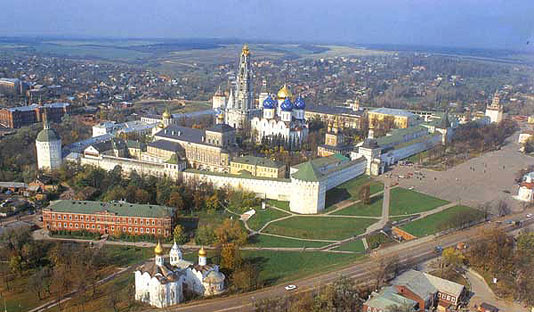 Памятные места Подмосковья
Земля Радонежская сохранила до нашего времени как бы частичку той далекой от нас по времени и по духу эпохи. Здесь вырос величайший подвижник земли русской, преподобный Сергий, отпечаток святости которого казалось, навсегда остался в этих чудесных краях « не то, чтобы это место было славно или знаменито, но так Бог благоизволил – да прославил угодника своего на этом месте» 
                  
         Радонеж – одно из памятных мест Подмосковья.  На ее территории расположены исторические памятники. За селом виднеются земляные валы крепости, на окраине села сверкает золоченой главой Преображенская церковь первой половины 19 века. Рядом с храмом возвышается памятник преподобному Сергию Радонежскому.
Памятник преподобному Сергию Радонежскому
Тысячи людей в разные времена года                         
                                                приезжают в эти святые места, чтобы           
                                                поклониться историческим            
                                                памятникам, через иконописный               
                                                образ Сергия Радонежского понять, 
                                                что такое святость, вера православная                      
                                                Памятный скульптурный знак из                
                                                белого мрамора производит
                                                незабываемое впечатление. Высокий 
                                                монах в рясе благословляет мальчика 
                                                на добрые дела. У подножия лежит 
                                                камень с надписью: 
«Сергию Радонежскому благодарная Россия»
Церковь Преображения Господня
Церковь Преображения Господня в Радонеже построена в 1836-1840 годах, предположительно по проекту архитектора А.Г.Григорьева. Благодаря гармоничной и выразительной композиции церковь вошла в ряд лучших образцов стиля ампир.
          В 1854 году вокруг церкви была устроена ограда с угловыми  башнями. На колокольне 7 колоколов, самый большой весил больше трех тонн. В 1941 году церковь была закрыта и превращена в клуб.  
         В 1970-80-хгодах в отреставрированной Загорским государственным музеем-заповедником церкви была устроена экспозиция, посвященная истории Радонежа. В 1990-х годах Преображенская церковь была возвращена Православной церкви и стала центром подворья Троице-Сергиевой лавры.
Храм в Радонежском
Зал Храма Преображения Господня
Древняя купальня рядом со святым источником
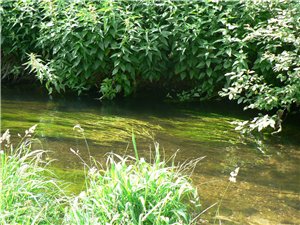 Село Радонеж
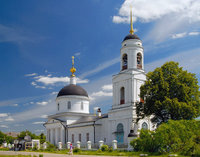 Святые места
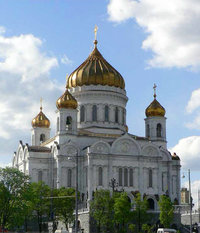